IPS Function
Execution Environment
Winodows Server
Manufacturer Installed

Main Function
IPS UDP Packet Monitoring
Dashboard
Real-time Location Display
Device Binding
Device Control (LED, buzzer, vibration motor)
Electronic Fence
Electronic Roll Call
Historical Record
Account Permissions

Source Code
none

Secondary Development
Provide API (charge)
No development platform restrictions

Usage Restrictions
Serial number authorization verification
Fees based on the number of users
System maintenance  (charge)
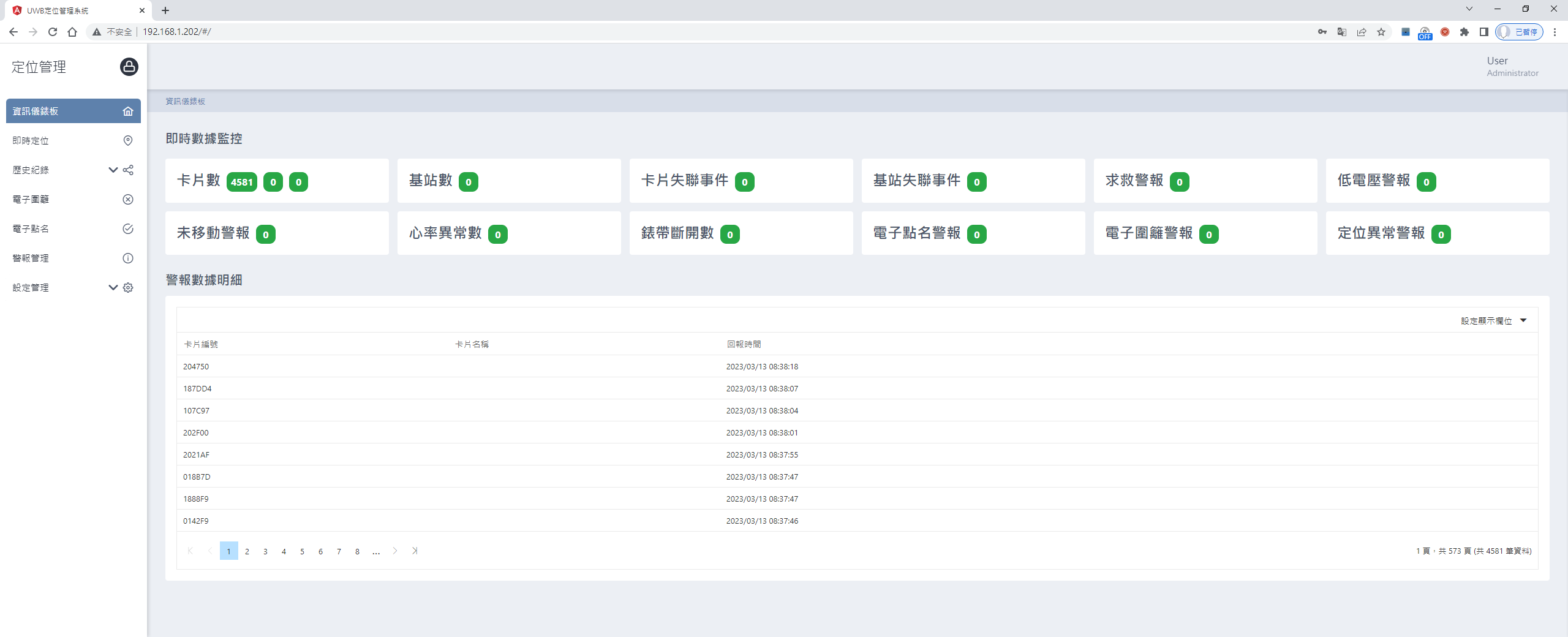 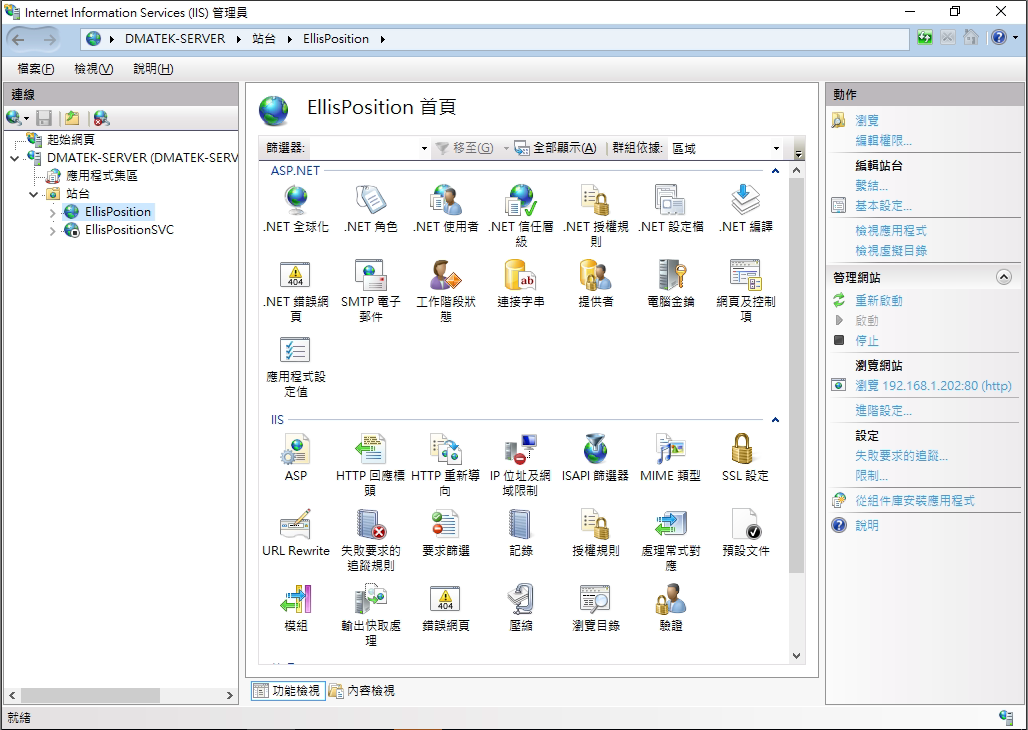 IPS Architecture
UWB IPS
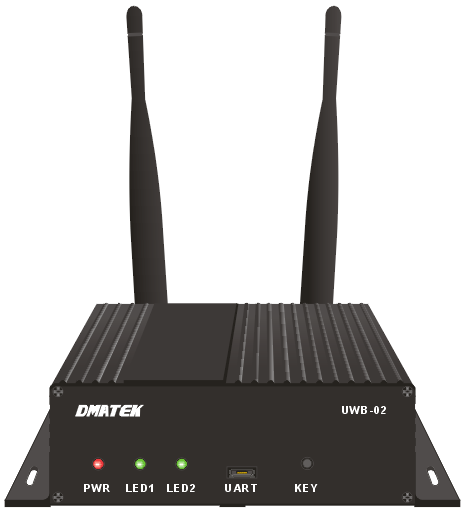 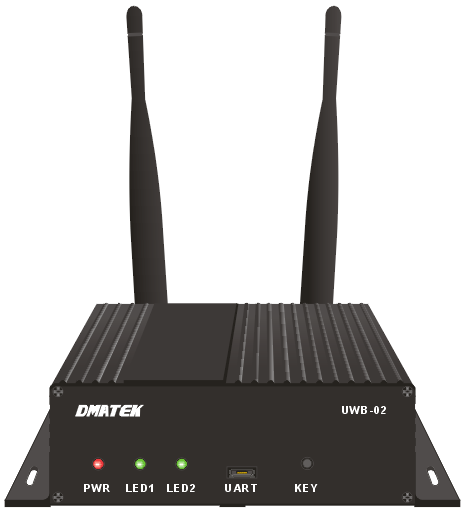 UWB IPS Web
Location Service
(Back-end)
User Interface
(Front-end)
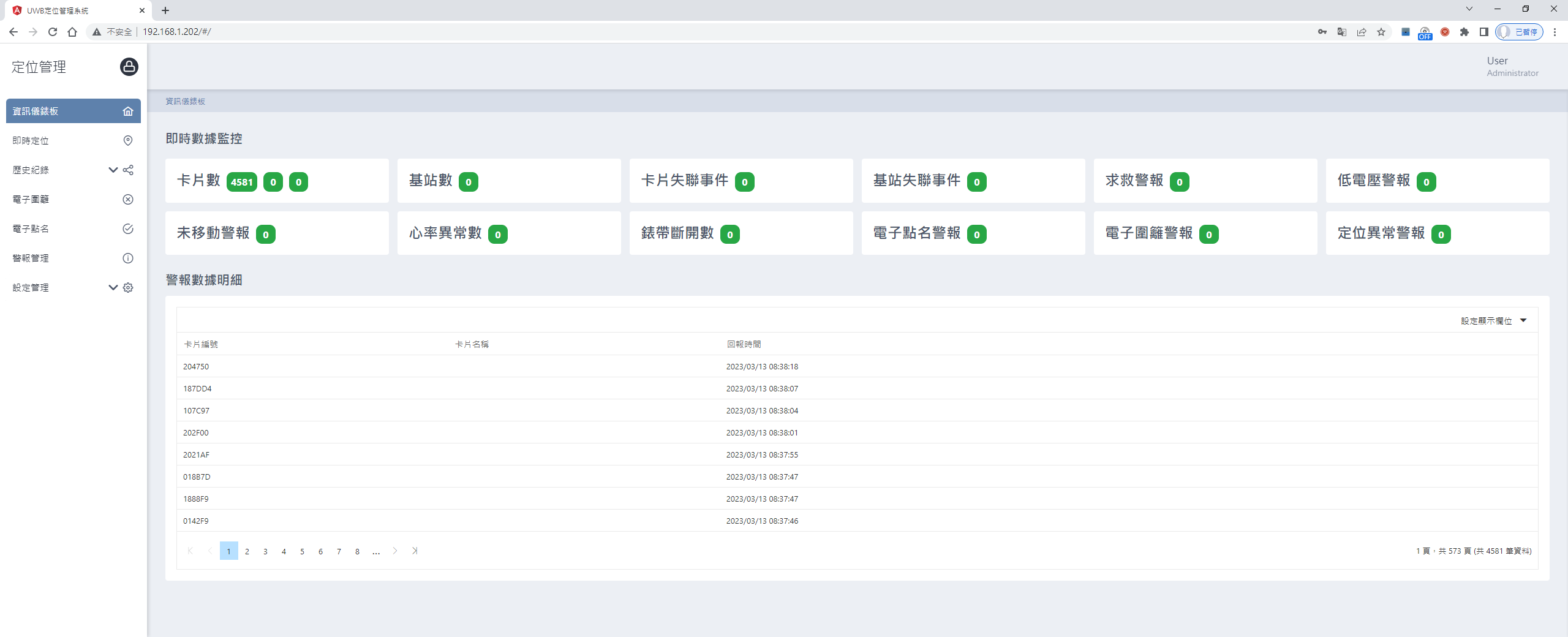 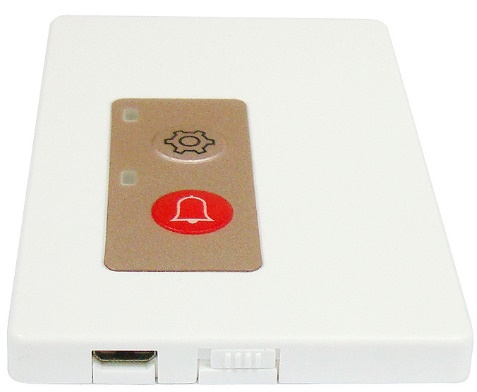 Internet
UWB IPS API
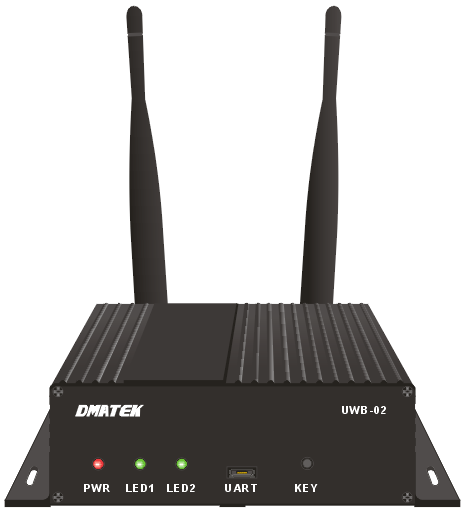 Third-party positioning web application development
Positioning Web Display
Login Interface
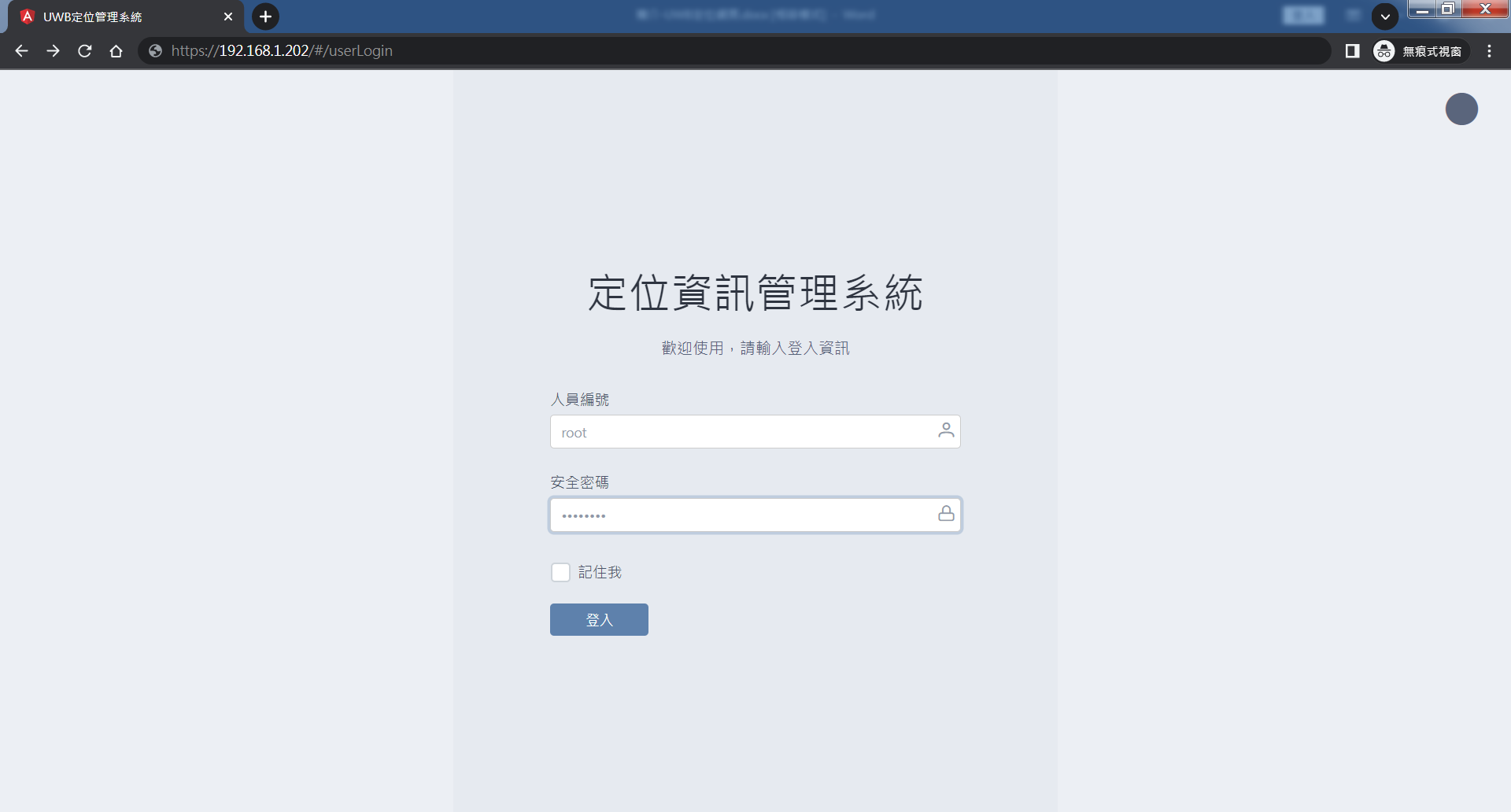 Dashboard
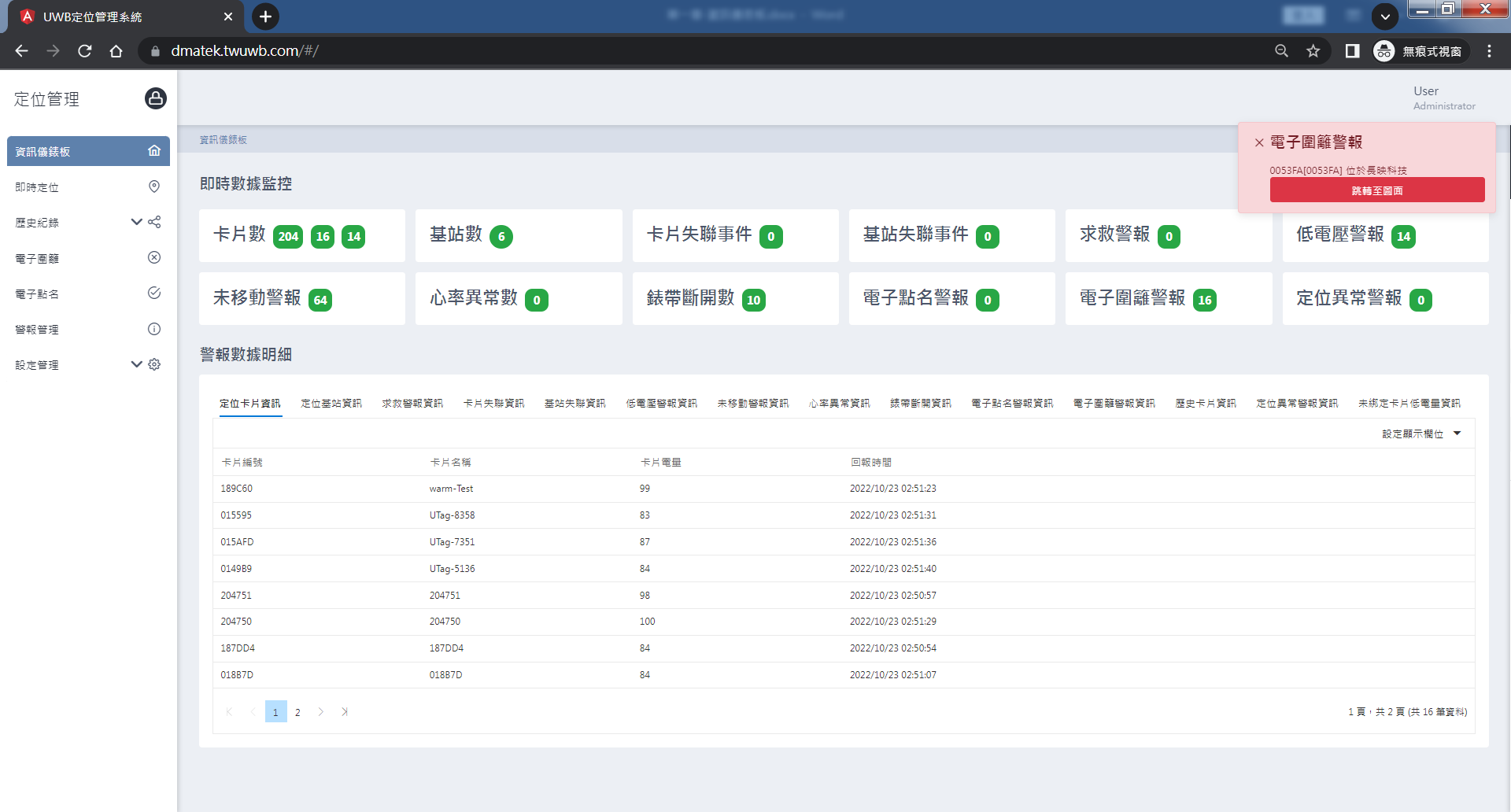 Real-time Location Display
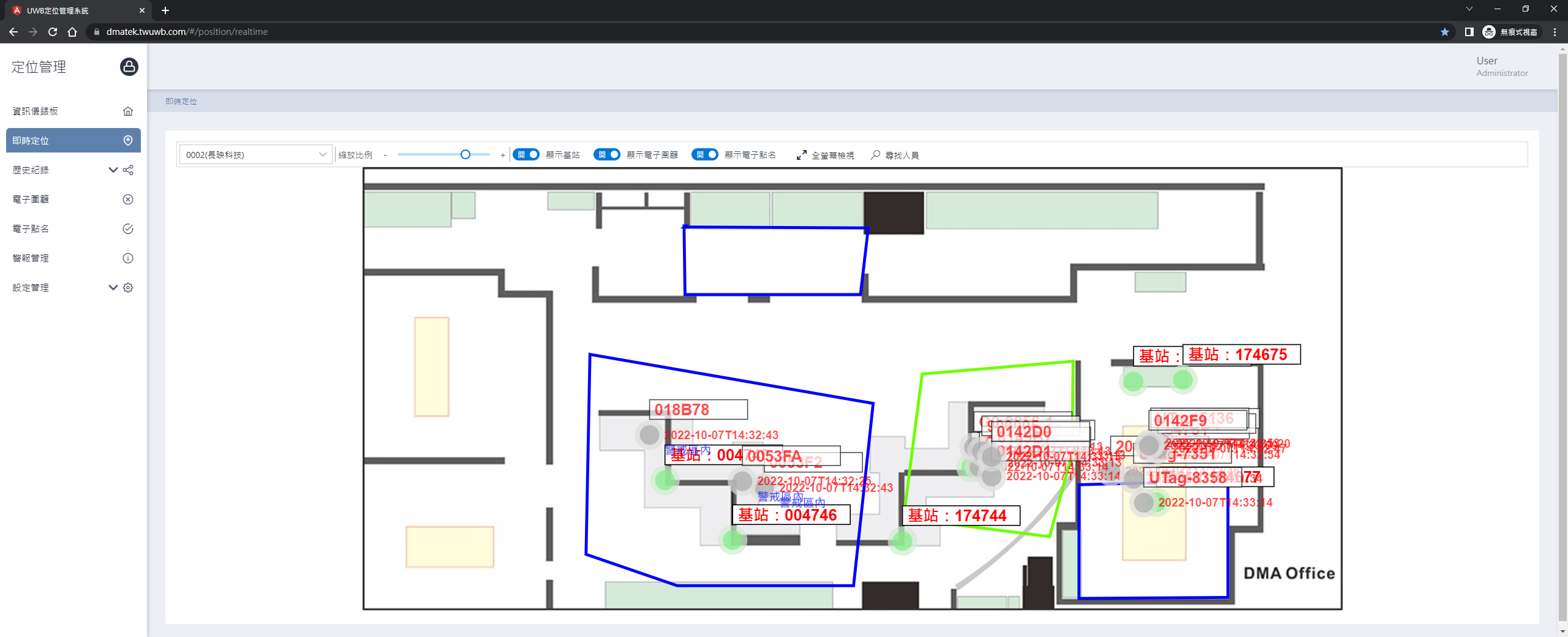 Device Binding
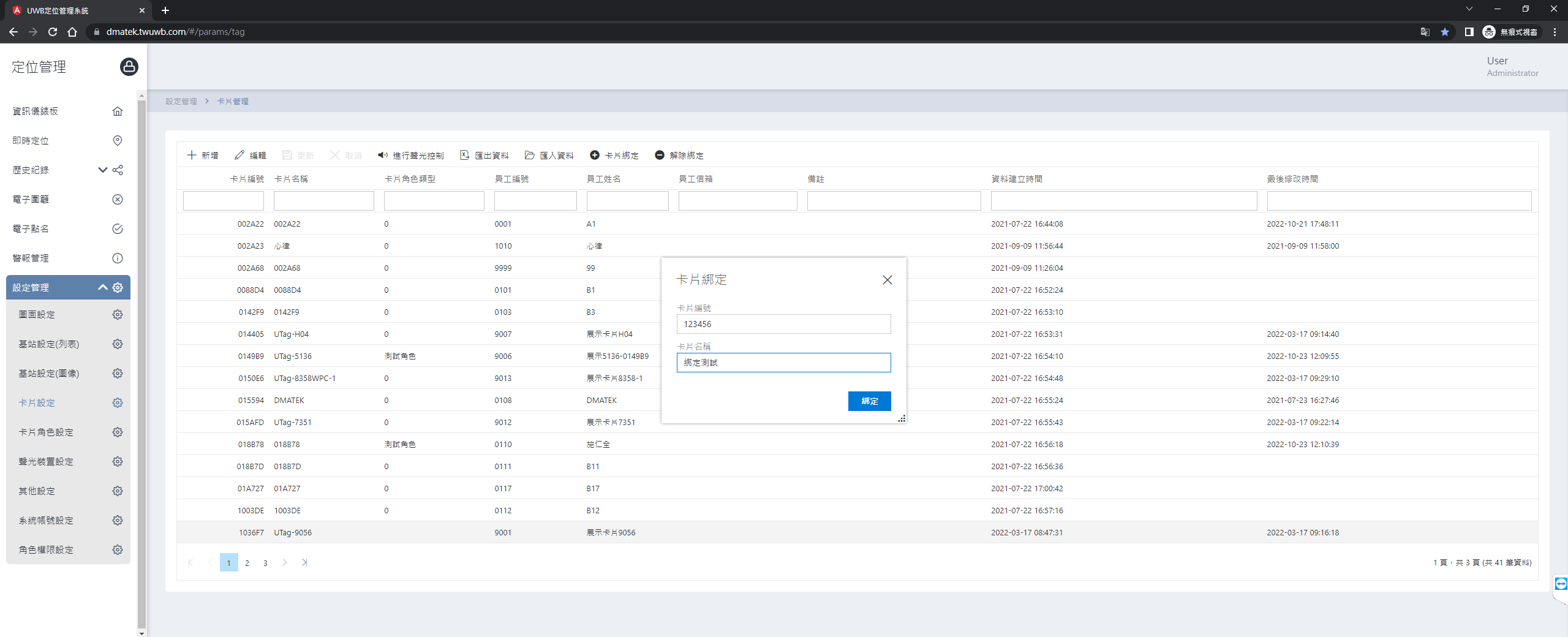 Device Control
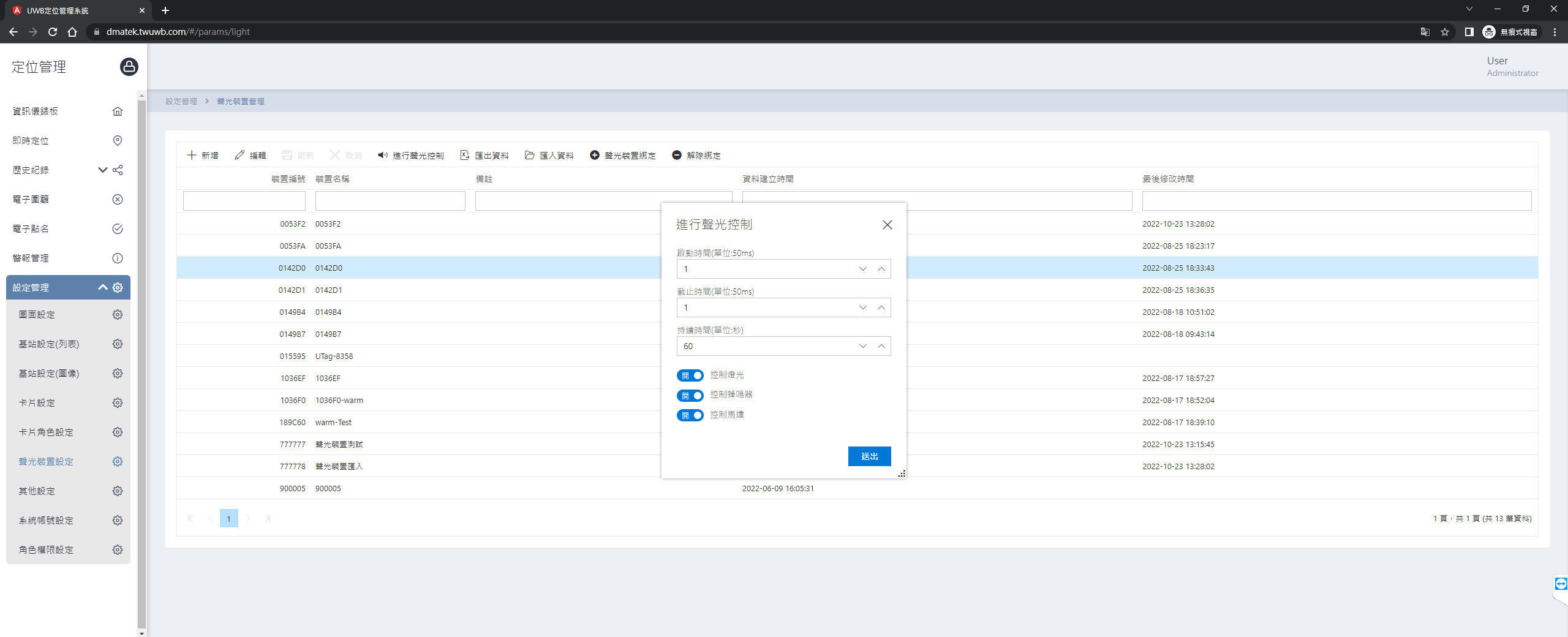 Electronic Fence
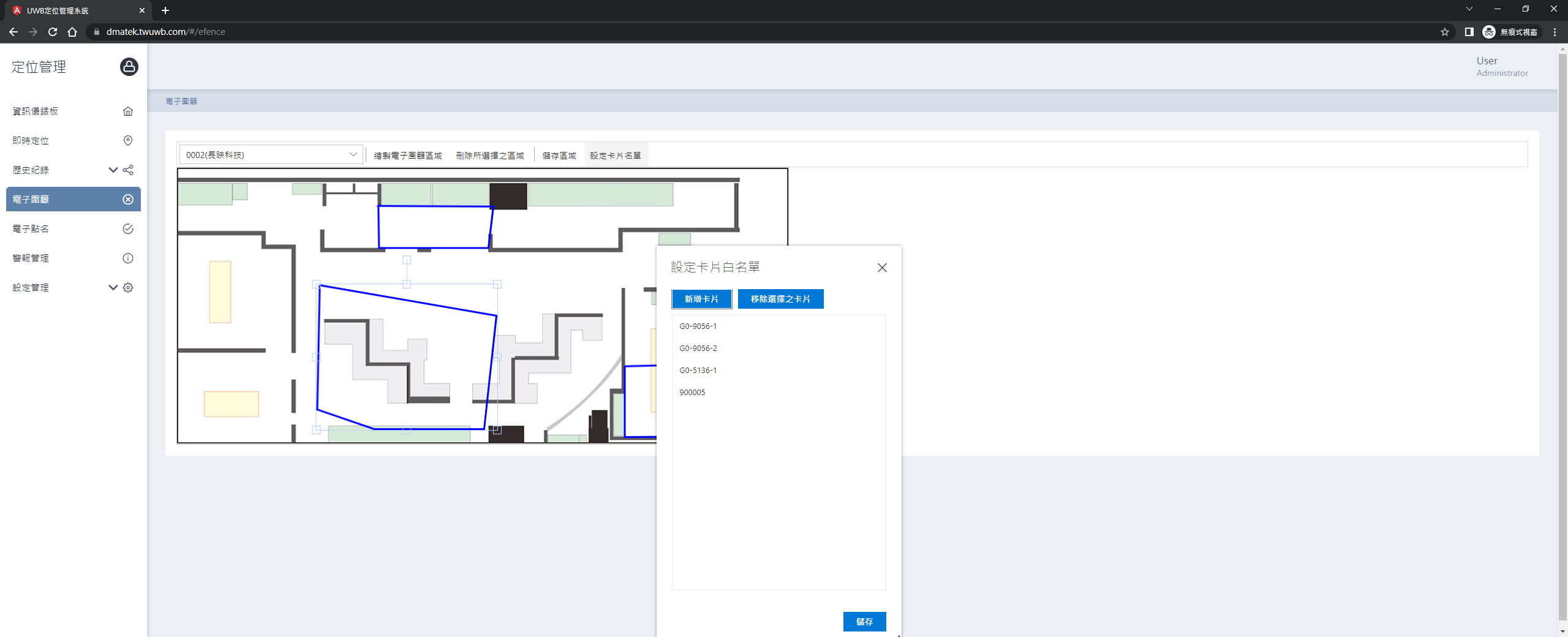 Electronic Roll Call
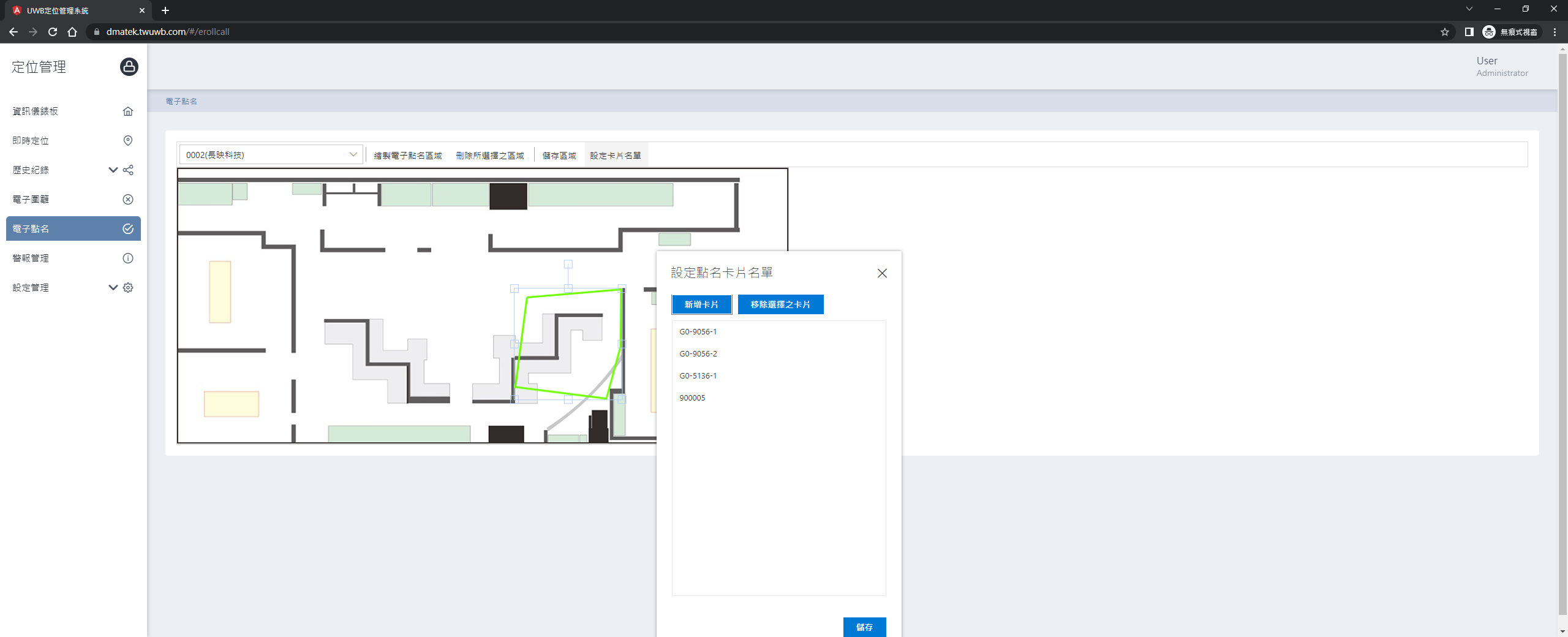 Historical Record
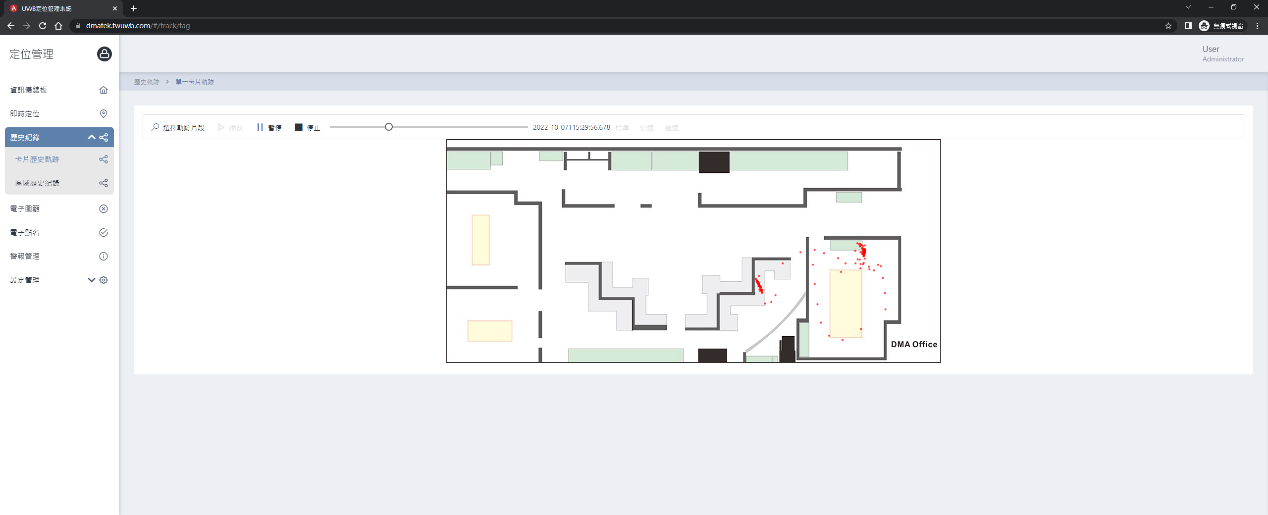 Settings - Map Setting
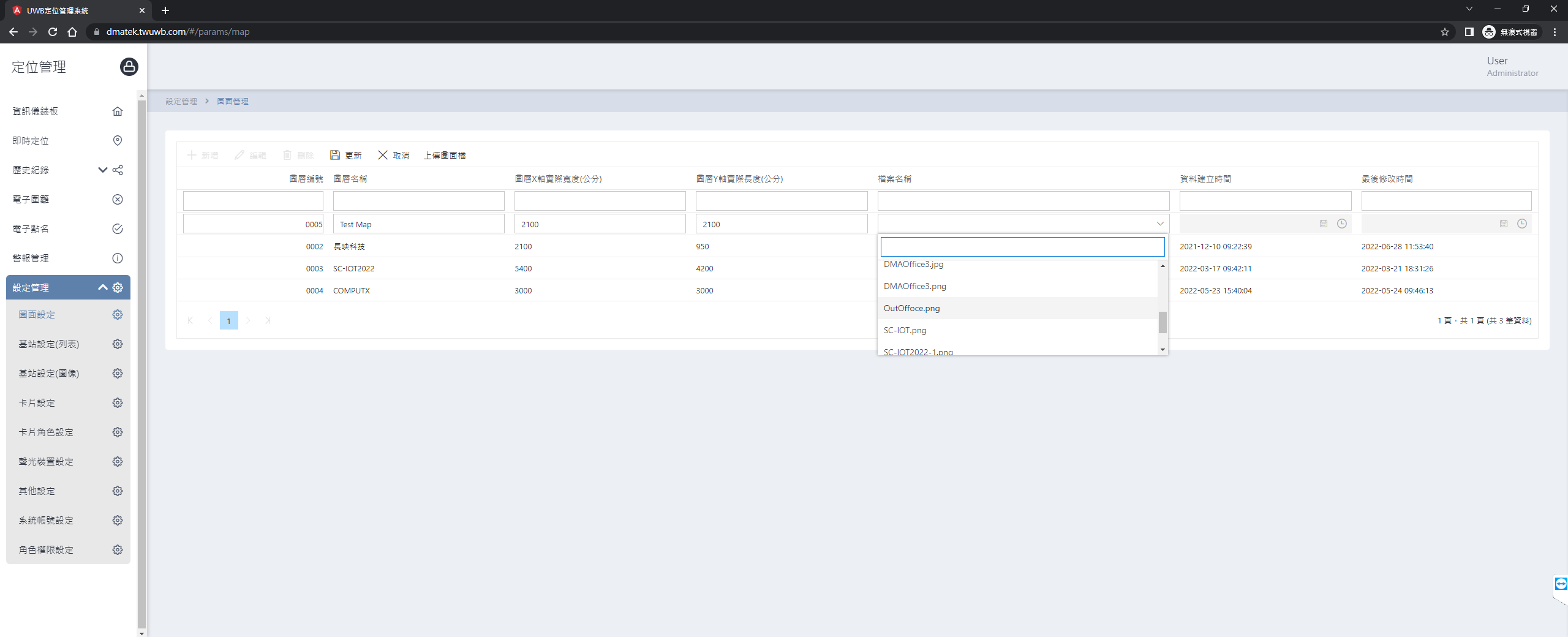 Settings - Anchor List Setting
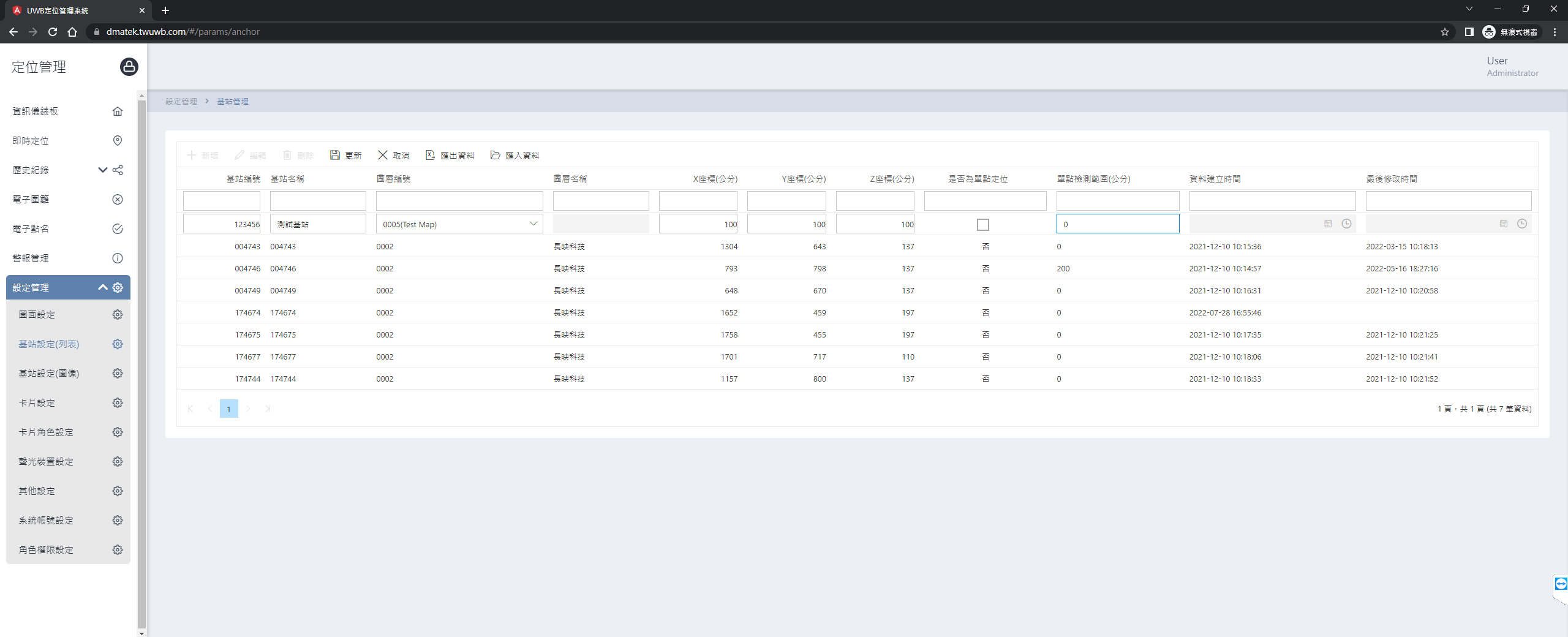 Settings - Anchor Graphics Editing
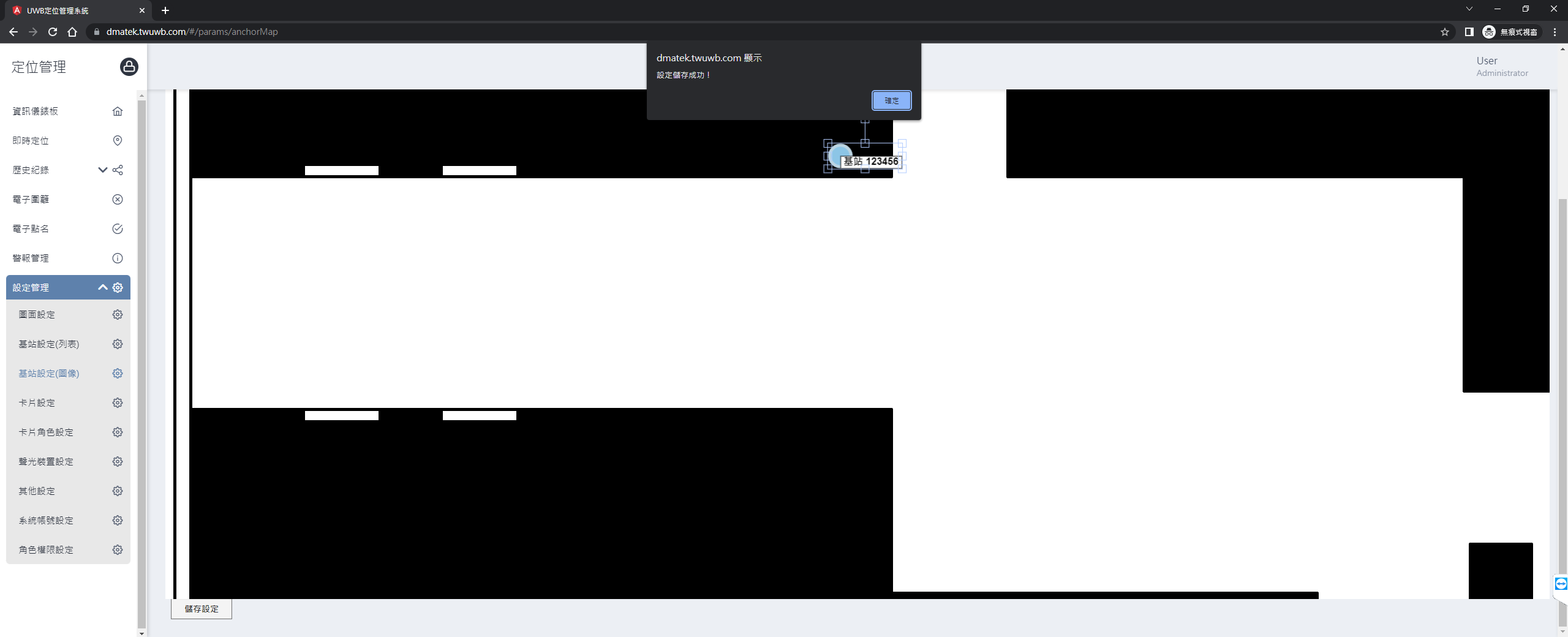 Settings - Tag Setting
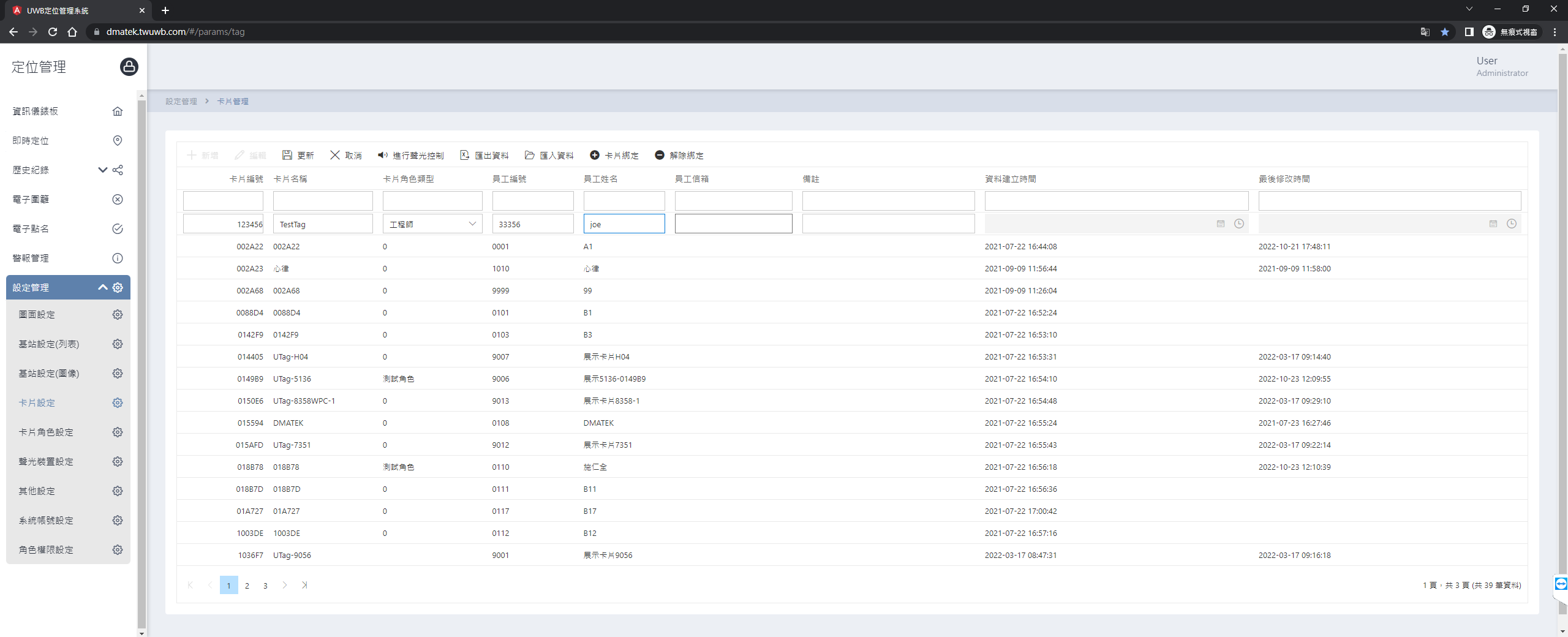 Settings - System Parameters
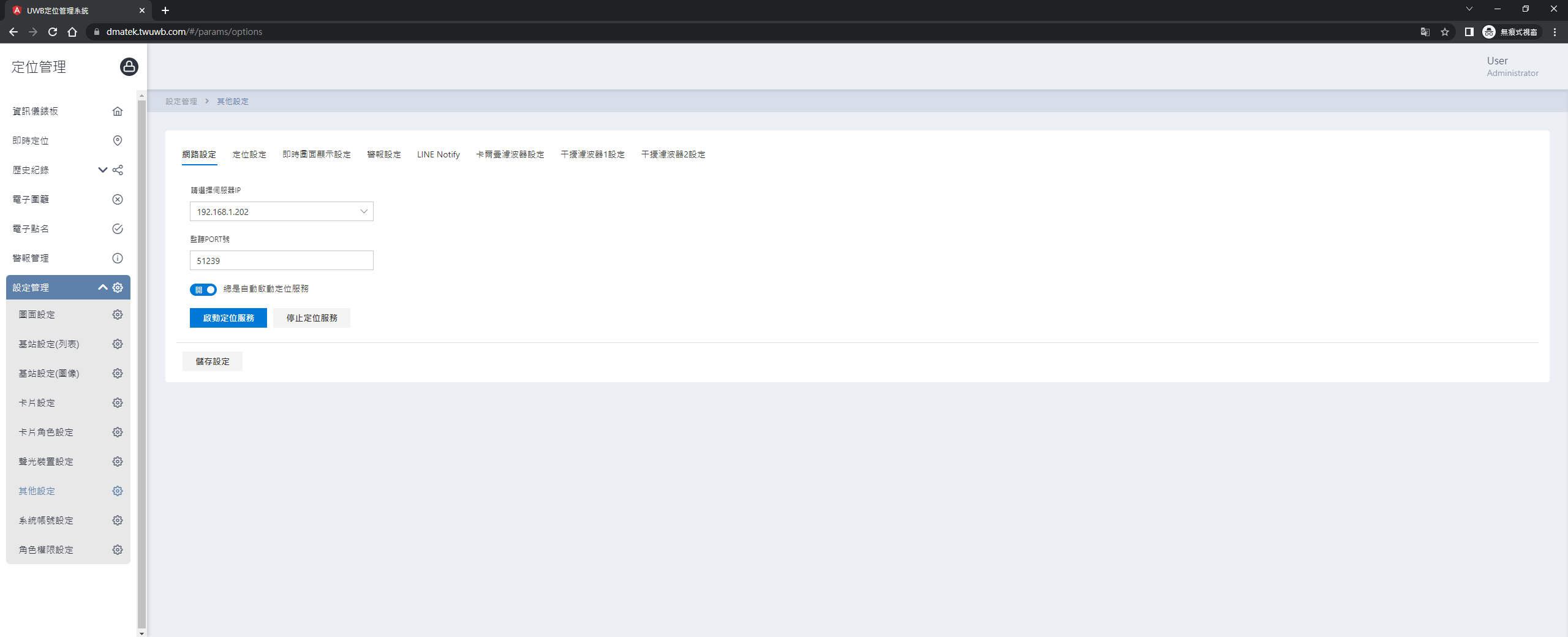 Account Permissions
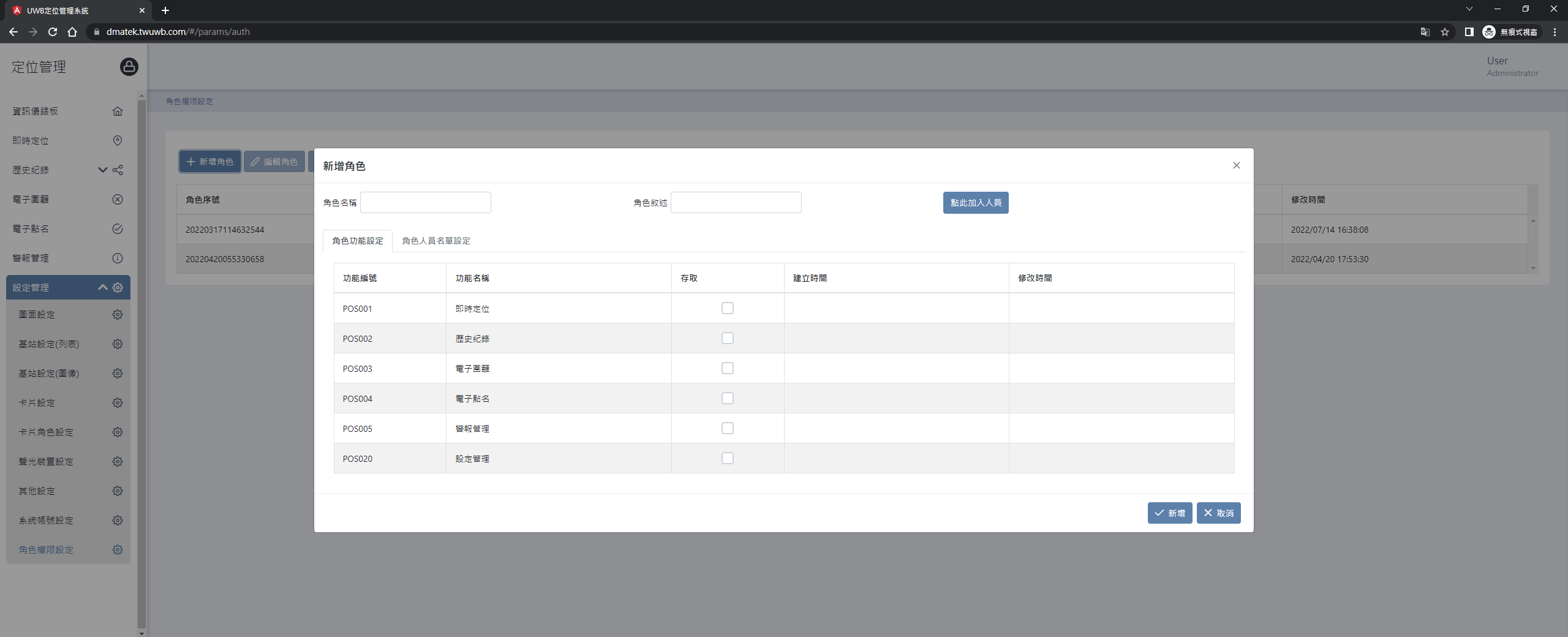